Рябины обыкновенной плоды  Sorbi aucupariae fructus
Рябина обыкновенная                  Sorbus aucuparia L.
сем. Розоцветные                         Rosaceae
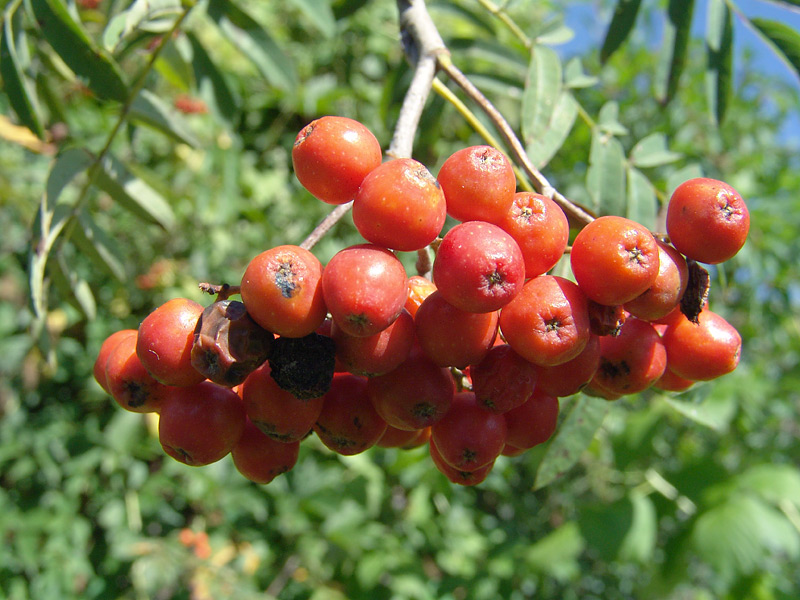 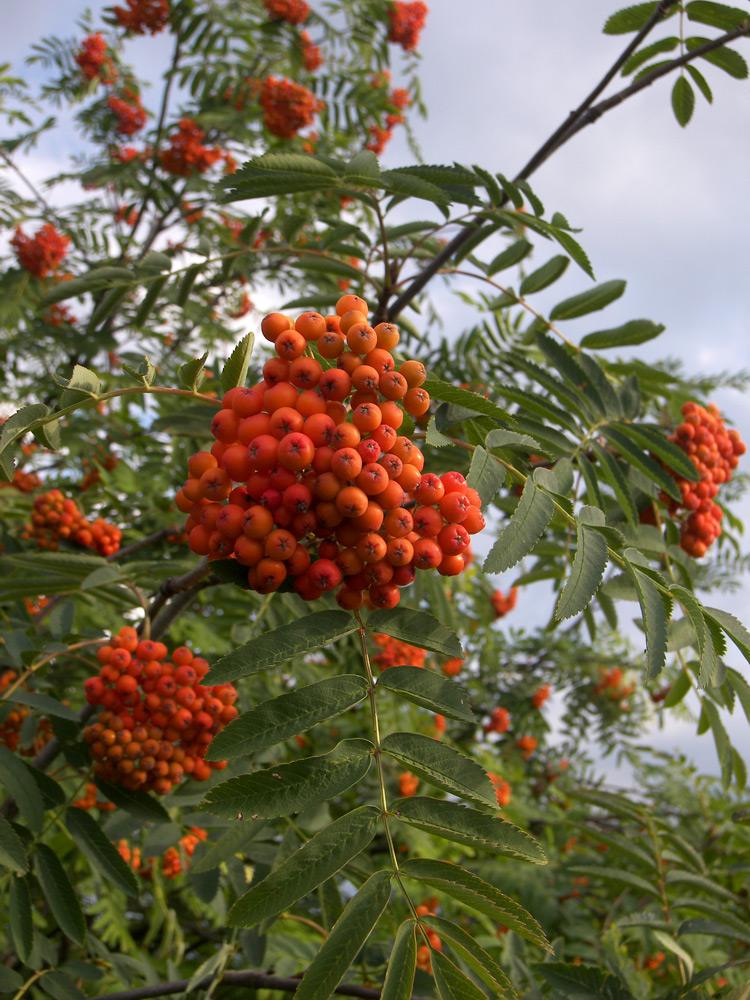 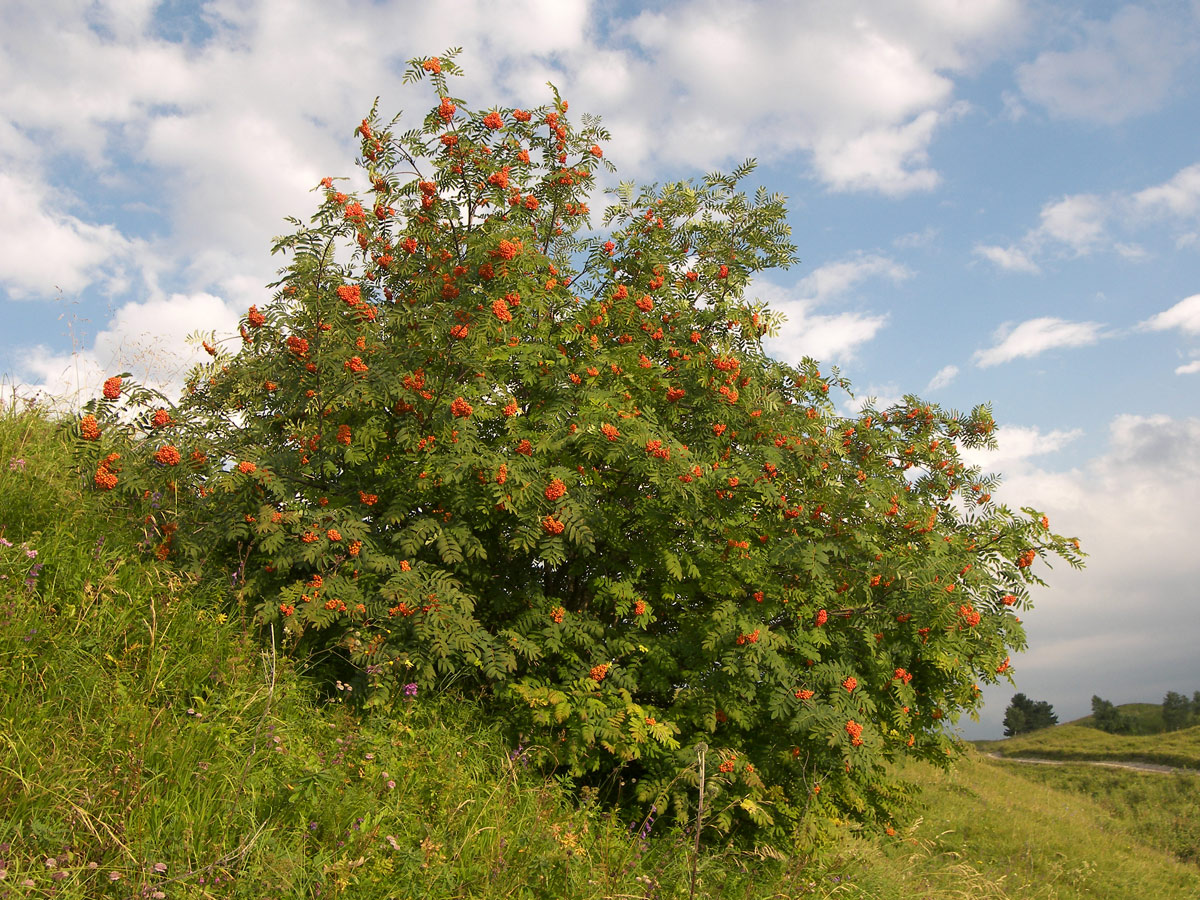 Химический состав
аскорбиновая к-та     яблочная к-та               лимонная к-та
Стандартизация
Качество сырья регламентируется ГФ XIV – ФС.2.5.0093.18 по содержанию суммы органических кислот (не менее 3,2%), определяемой методом нейтрализации.
Препараты рябины
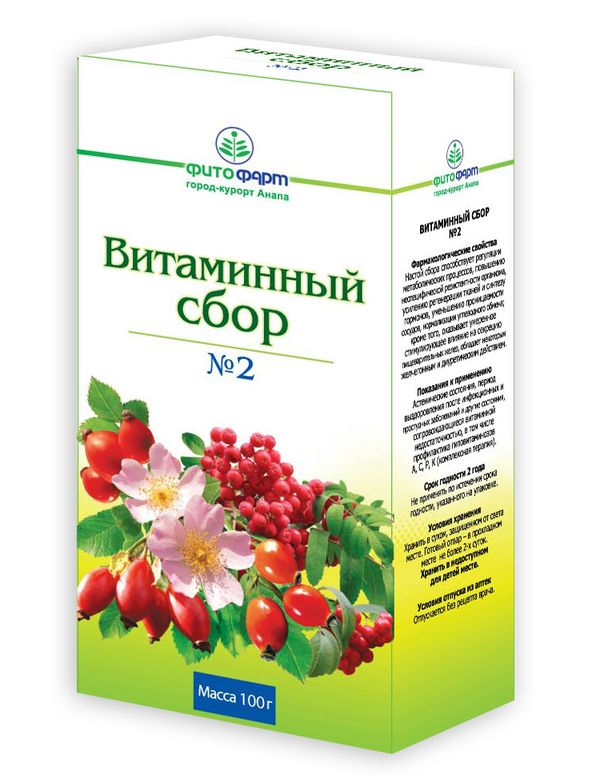 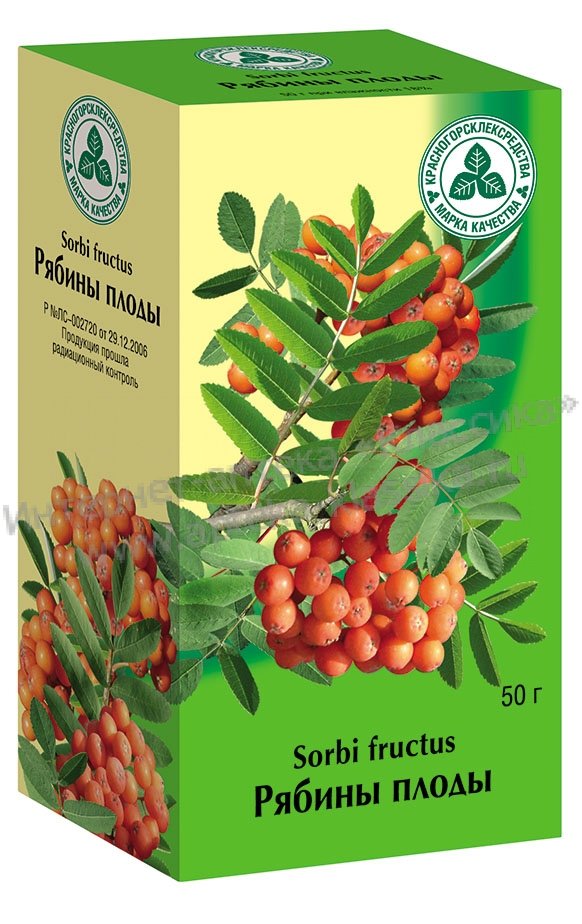 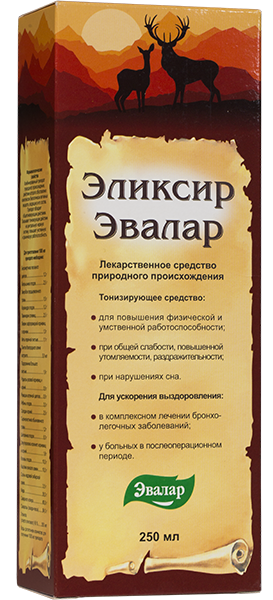